Lidar data
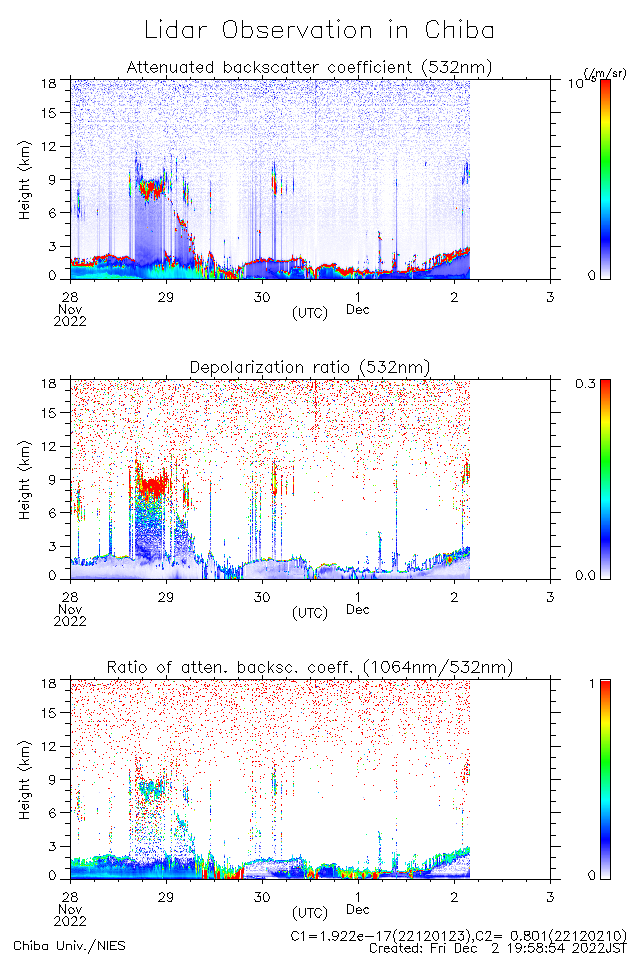 Cloud base was gradually lifted up.
ice clouds?
※Note that time is in UTC.